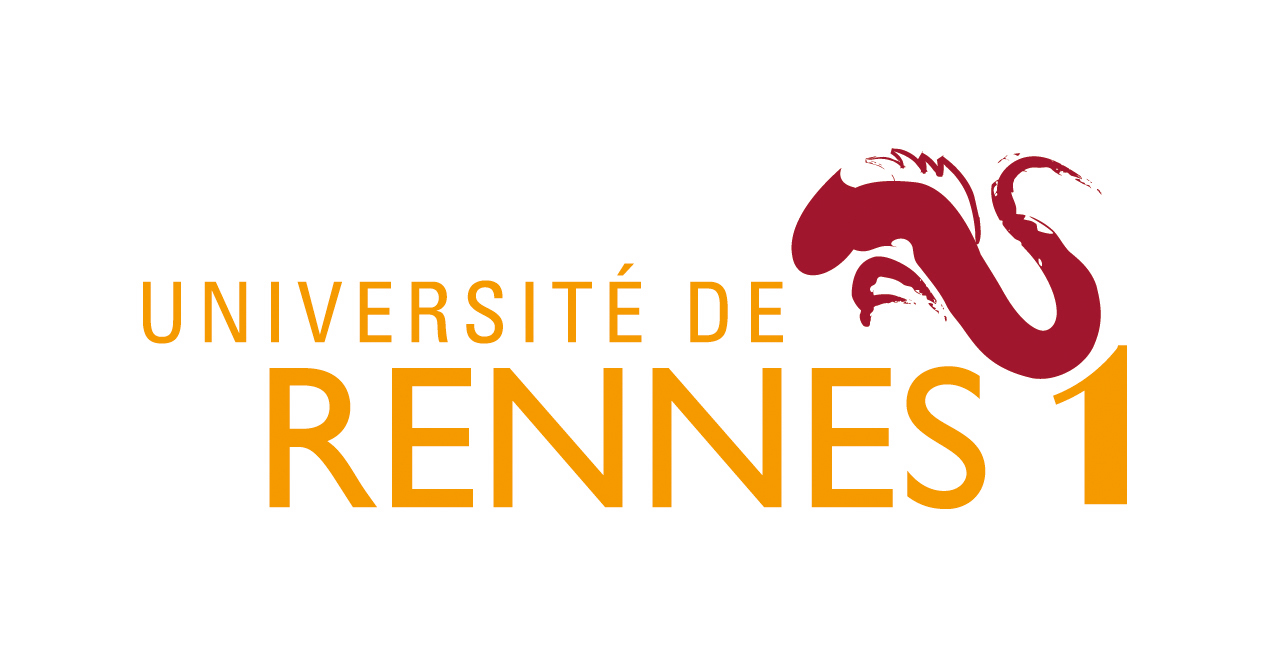 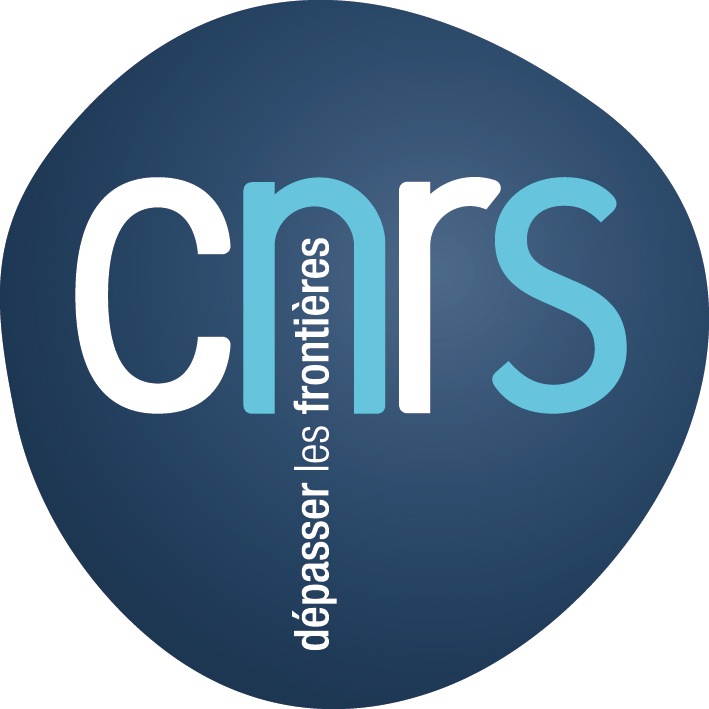 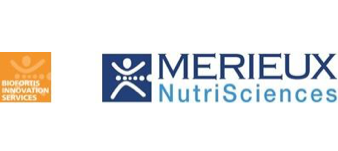 BiofortIGDR
March 2020
Report BiofortIGDR
1/ Sampling  (Ongoing)
Dr Anne-Sophie Guillory (MD) has been contacted for the sampling 
Goal : 3 predisposed breeds to oral melanoma with 3 patients / breed:
	- GRET ( Golden Retriever)  : (2-6 yo) :  male or female
	- LABR (Labrador Retriever) :  (3-7 yo) :  male or female
	- TYOK (Terrier Yorkshire)     :  (4-8 yo) :  male or female

Extraction protocole + questionnaire +  kits  + returns envelopes

2/ Set up of DNA and RNA extraction methods for long-read sequencing technologies  (Ongoing)

3/ Set up of long-read sequencing technologies for DNA and RNA  (Ongoing)

For DNA, we will rely on a previous internal run for which 12 barcoded samples have been sequenced using nanopore.
For RNA, 3 protocoles are envisaged (cDNA direct, RNA direct, cDNA-PCR sequencing) and already tested for eukaryotic samples
Report BiofortIGDR
4/ Set up of bioinformatic pipeline for metaG and metaT analysis of long-reads. (Ongoing)
This involves (at least) 5 parts:
QC (Quality Control) :
NanoComp
pycoQC
Read simulation:
ART
NanoSim
Correction :
Canu
Taxonomic Classification:
MetaMaps
Kraken2
Centrifuge

Assembly :
Canu
Flye

5/ Comparative study of metaG long reads wrt 16S (metabarcoding - metaB) and shotgun (metaG) (Ongoing)